Chia một số tự nhiên cho một số tự nhiên mà thương tìm được là một số thập phân
Ví dụ: Một cái sân hình vuông có chu vi 27 m. Hỏi cạnh của cái sân dài bao nhiêu mét?
27 : 4 =         ( m )
6,75
?
27 : 4 = 27,00 : 4
27         4
,
0
0
3
,
6
7
5
2
0
27 : 4 = ?
* 27 chia 4 được 6, viết 6;                                       6 nhân 4 bằng 24; 27 trừ 24 bằng 3 viết 3.           * Để chia tiếp, ta viết thêm dấu phẩy vào bên phải 6 và viết thêm chữ số 0 vào bên phải 3 được 30.                                                                30 chia 4 được 7, viết 7;                                        7 nhân 4 bằng 28 ; 30 trừ 28 bằng 2, viết 2.                                                                  * Viết thêm chữ số 0 vào bên phải 2 được 20;    20 chia 4 được 5, viết 5; 5 nhân 4 bằng 20; 20 trừ 20 bằng 0, viết 0.
27       4
3
0
6
,
7
5
2
0
0
Vậy  27 : 4 = 6,75 (m ) .
Khi chia một số tự nhiên cho một số tự nhiên mà còn dư, ta tiếp tục chia như sau:
Viết dấu phẩy vào bên phải số thương.
Viết thêm vào bên phải số dư một 
  chữ số 0 rồi chia tiếp.
43 : 52 = ?
Khi chia một số tự nhiên cho một số tự nhiên mà còn dư, ta tiếp tục chia như sau:
43,0      52
Viết dấu phẩy vào bên phải số         thương.
  Viết thêm vào bên phải số dư một chữ số 0 rồi chia tiếp.
1 40   0,82
    36
Nếu còn dư nữa, ta lại viết thêm vào bên phải số dư mới một chữ số 0 rồi tiếp tục chia, và có thể làm như thế mãi.
1  Đặt tính rồi tính:
a,12 : 5              b,  15 : 8      
   23 : 4                   75 : 12      
 882 : 36                 81 : 4
a,  12 : 5    23 : 4        882 : 36
23     4
882    36
12      5
30   5,75
   20 
     0
20  2,4
  0
162    24,5
   180
       0
b,  15 : 8     75 : 12       81 : 4
75     12
81    4
15      8
30   6,25
   60 
     0
70  1,875
  60
    40
      0
010  20,25
    20
      0
2  May 25 bộ quần áo như nhau hết 70 m vải. Hỏi may 6 bộ quần áo như thế hết bao nhiêu mét vải?
Tóm tắt25 bộ hết : 70 m
6 bộ hết :  ?   m
Bài giải
          Số vải để may 1 bộ quần áo là:
                    70 : 25 = 2, 8 ( m )
     Số vải để may 6 bộ quần áo như thế là:
                   2, 8 x 6 = 16, 8 ( m )
                            Đáp số : 16, 8 m
3      Viết các phân số sau dưới dạng số thập phân:
2                        3                               18
5                        4                                5
= 0,4
= 0,75
= 3,6
Tìm thương đúng
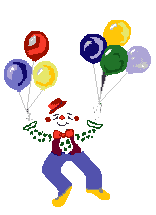 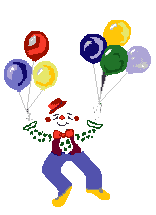